The Multi-Consultant Report Form (MCRF)
Dr A SharmanLead Regional Advisor, FICM
Multiple Consultant Report Form
Purpose
Coffee room chat 
Useful feedback for resident - good and bad
Educational Supervisor aid if not worked with resident

Developed 2021
Used all other forms and took the best bits
4 + educationalist - got more PC….
Released and refined from feedback
Now version 5 – but we still require feedback
The purpose expanded
Wanted a clinical feedback tool to help residents develop
First 4 HiLLO’s are often trouble areas that cause issues later 
Wanted earlier intervention
Help to develop clinical skills well - early
Educational Supervisor often not working with resident and needed guidance - coffee room principle
NOT MSF - ours is trainer and clinically focused
Consultant in MCRF is a generalised term for senior recognised trainer
The form
Clear guidance on purpose and how to use it
Clear guidance on summary for Educational Supervisors
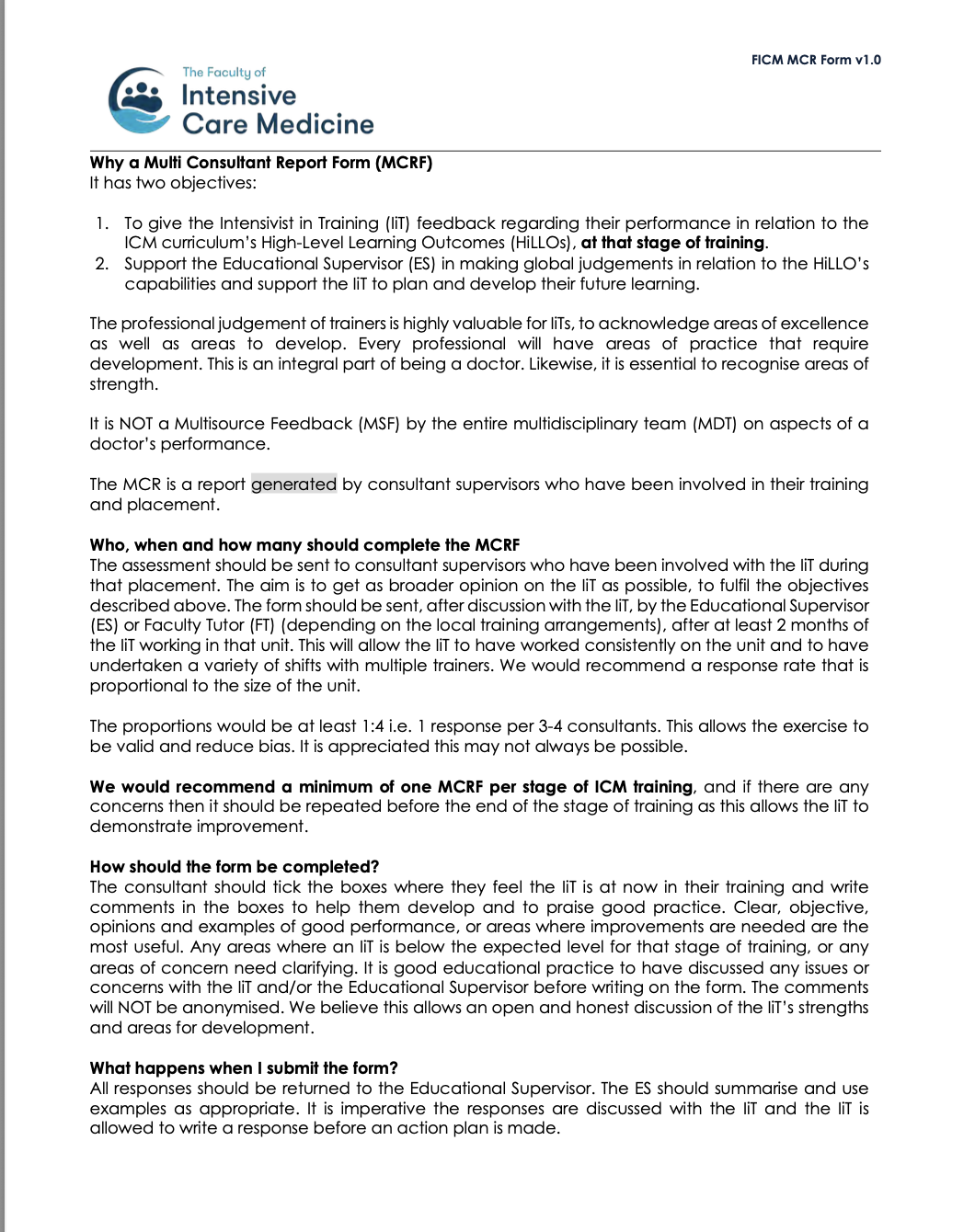 Key points for MCRF
All consultants in the dept receive the form
Minimum response -1 consultant per 3-4 consultants
No anonymised forms accepted - open culture
1 per stage - more if issues
Not mandatory yet
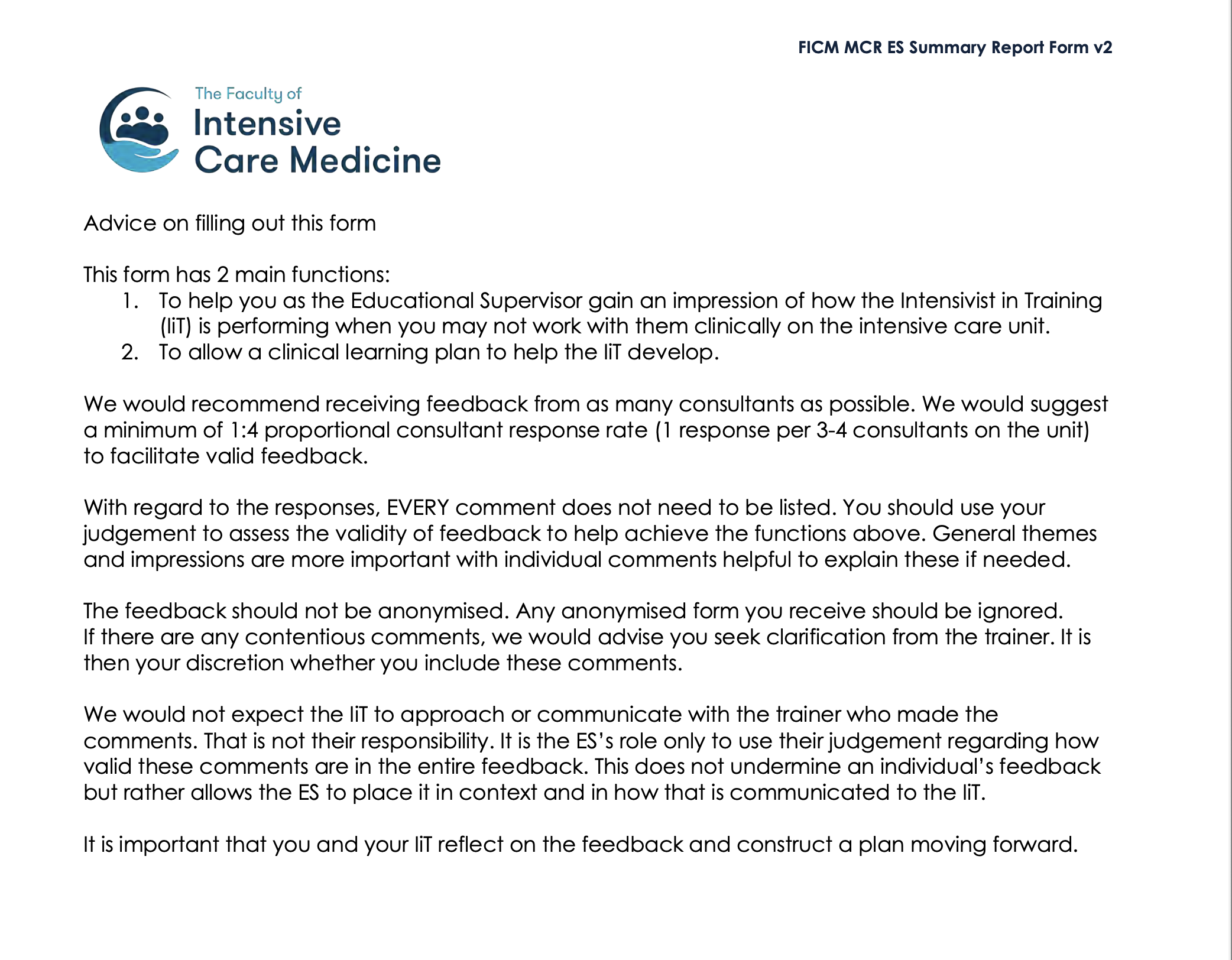 Summary MCRF
Key points for Summary
Not all comments need to be copied and pasted - themes with examples a good idea
No anonymised comments included
Needs discussion with resident - response and plan agreed
Resident MUST NOT approach trainer re: comments
Good news…we have an electronic form!
Massive thanks to Dr Nicolas Plummer  for his IT expertise with this

If you want any further help or to help develop other IT resources
he is happy to be contacted at: nickplummer@nhs.net
1. How to generate a MCR Form
Access/cut and paste/click on link

https://forms.office.com/Pages/ShareFormPage.aspx?id=HPDPU8ge8U6OAZO-sA6_cwmyB2H9Lt5JlHgJRsk5239UN0hBN0U5MFdaRURWUkFVQkRMV1c3UVVNUi4u&sharetoken=AIftAdwj27jNdWGIvyh8 

You will need a Microsoft account
2. Duplicate the form
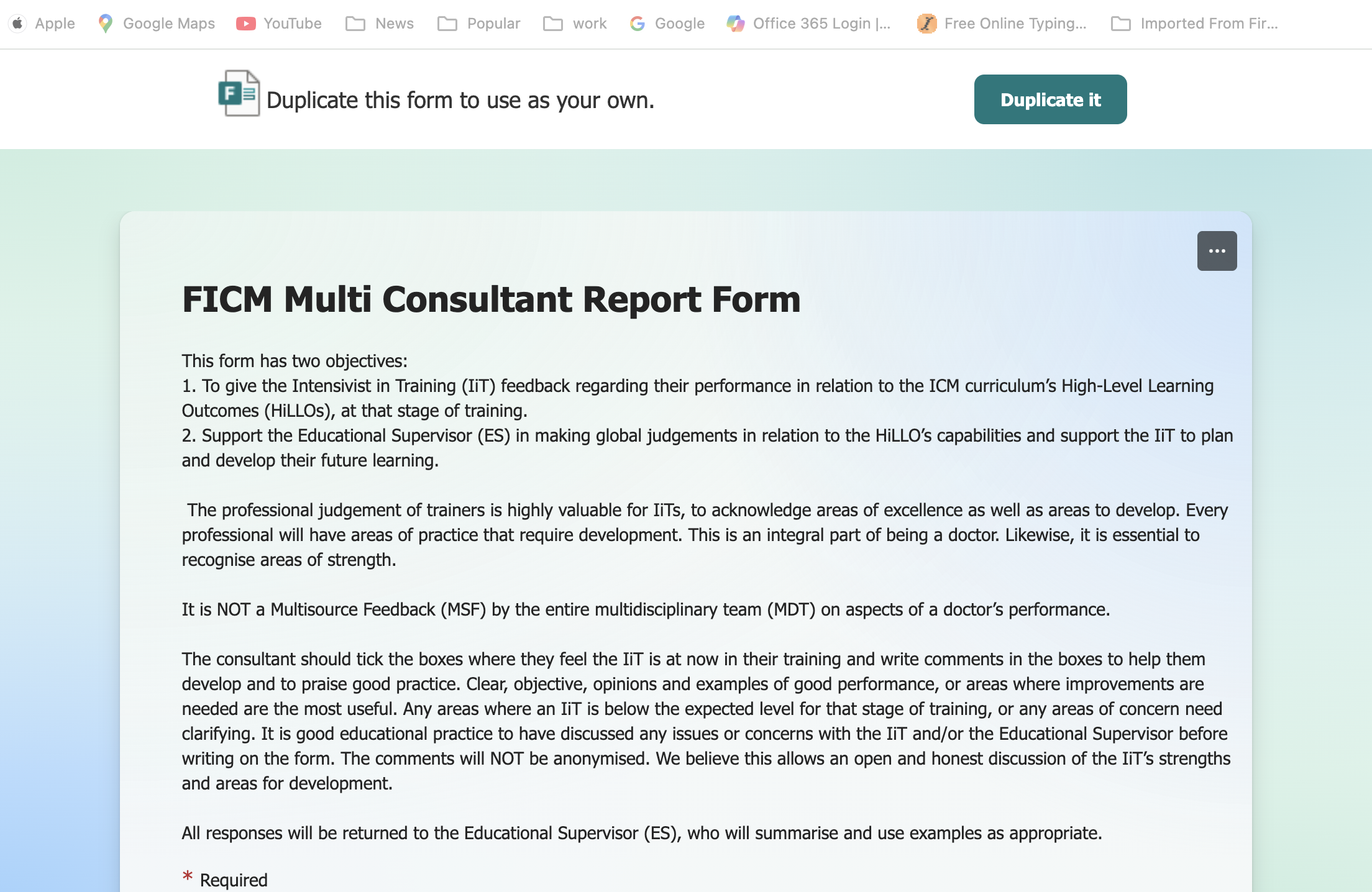 2. Duplicate form
Once you duplicate the form it will require you to log in (if you haven’t already) to a Microsoft environment. This is where the form data will be saved. 
I use my nhs.net account or my School’s/personal account
This form will now be saved into your account within the Office environment, and accessible in future by going to https://forms.office.com/Pages/DesignPageV2.aspx  (under "Recent" or "My forms")
3. Name the form with resident’s initials
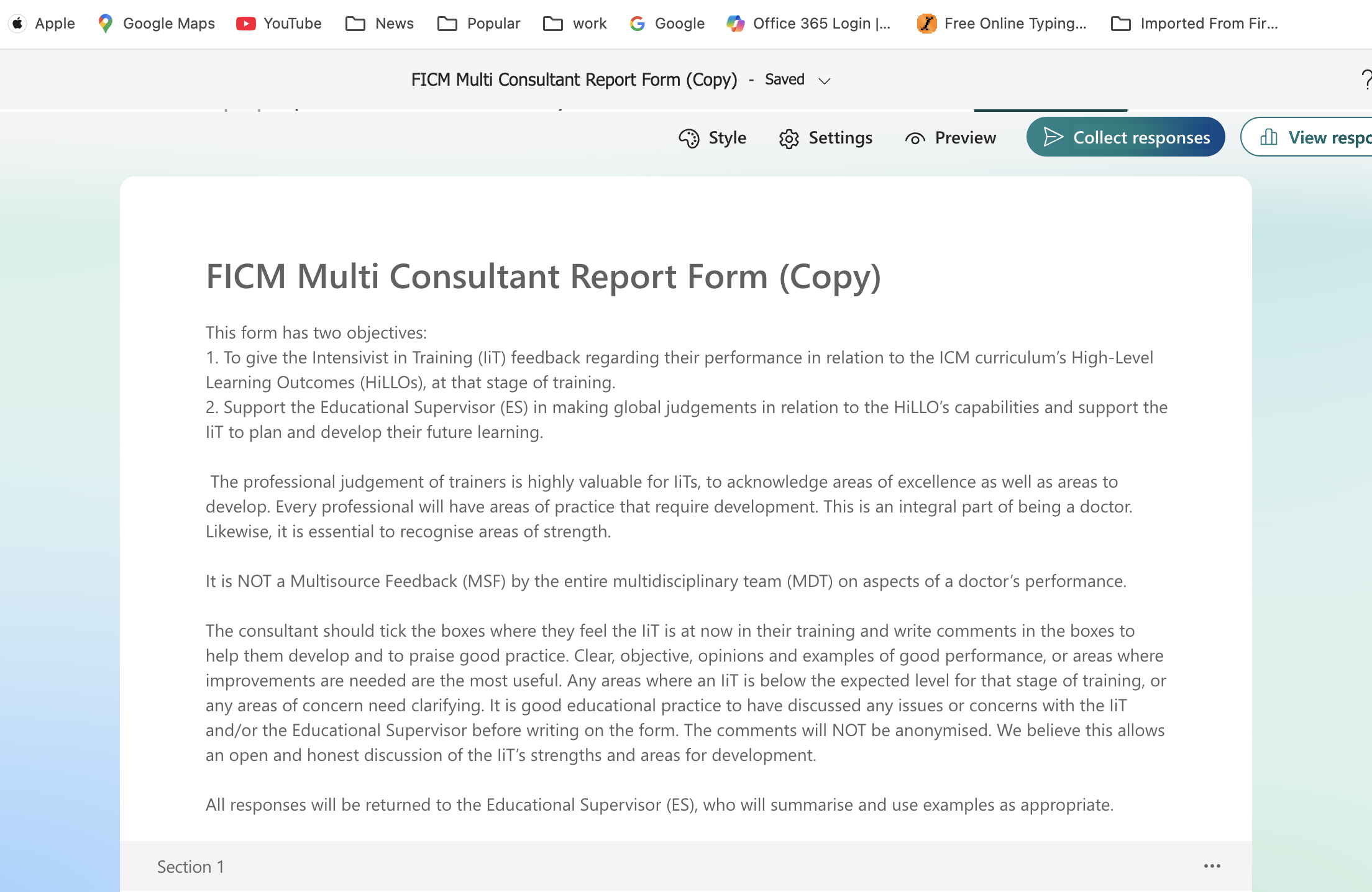 put initials
3a. Set survey response time
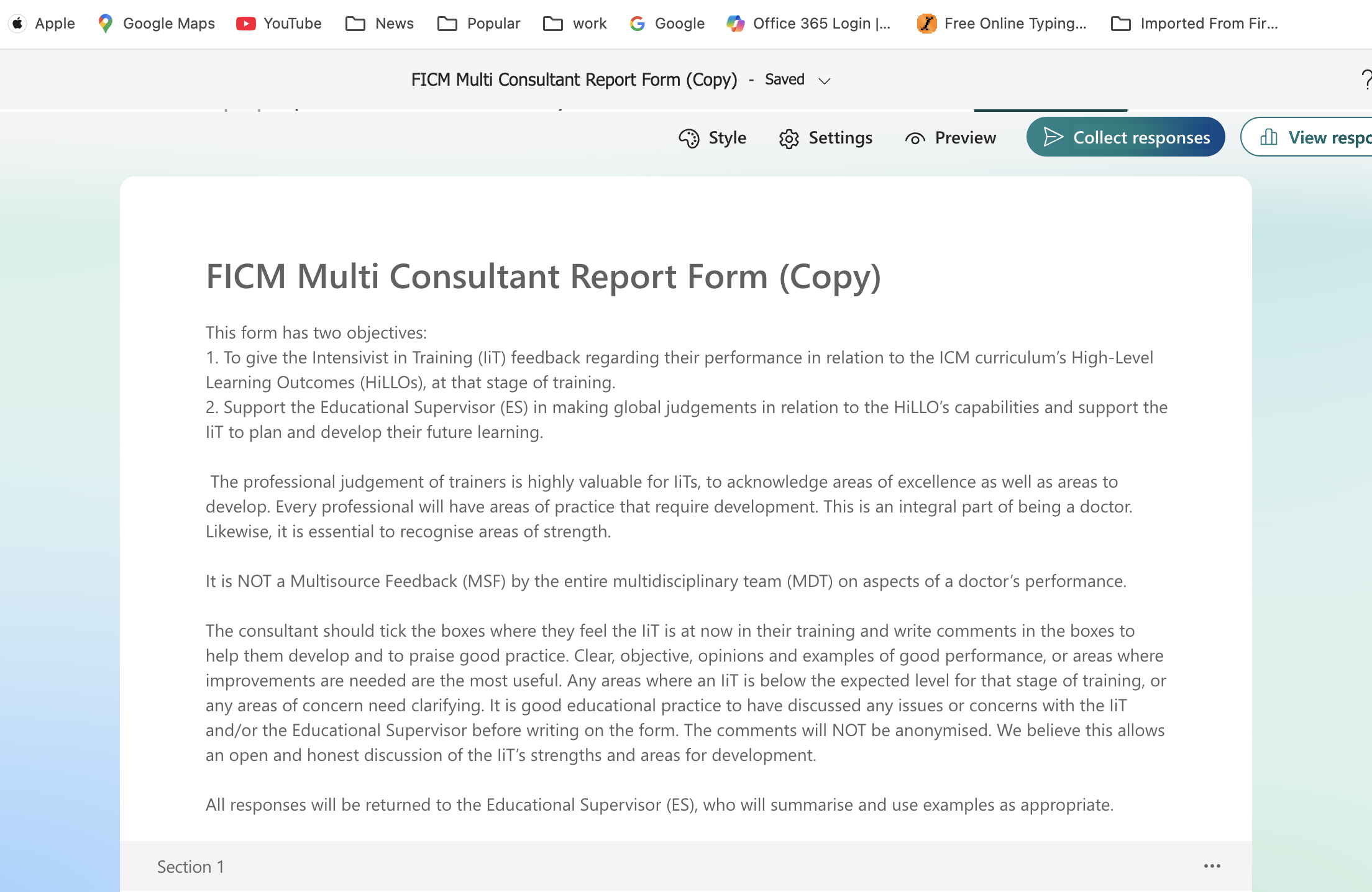 If you click on 
Settings, you get 
Option to enter
End date for resp.
4. Collect Responses
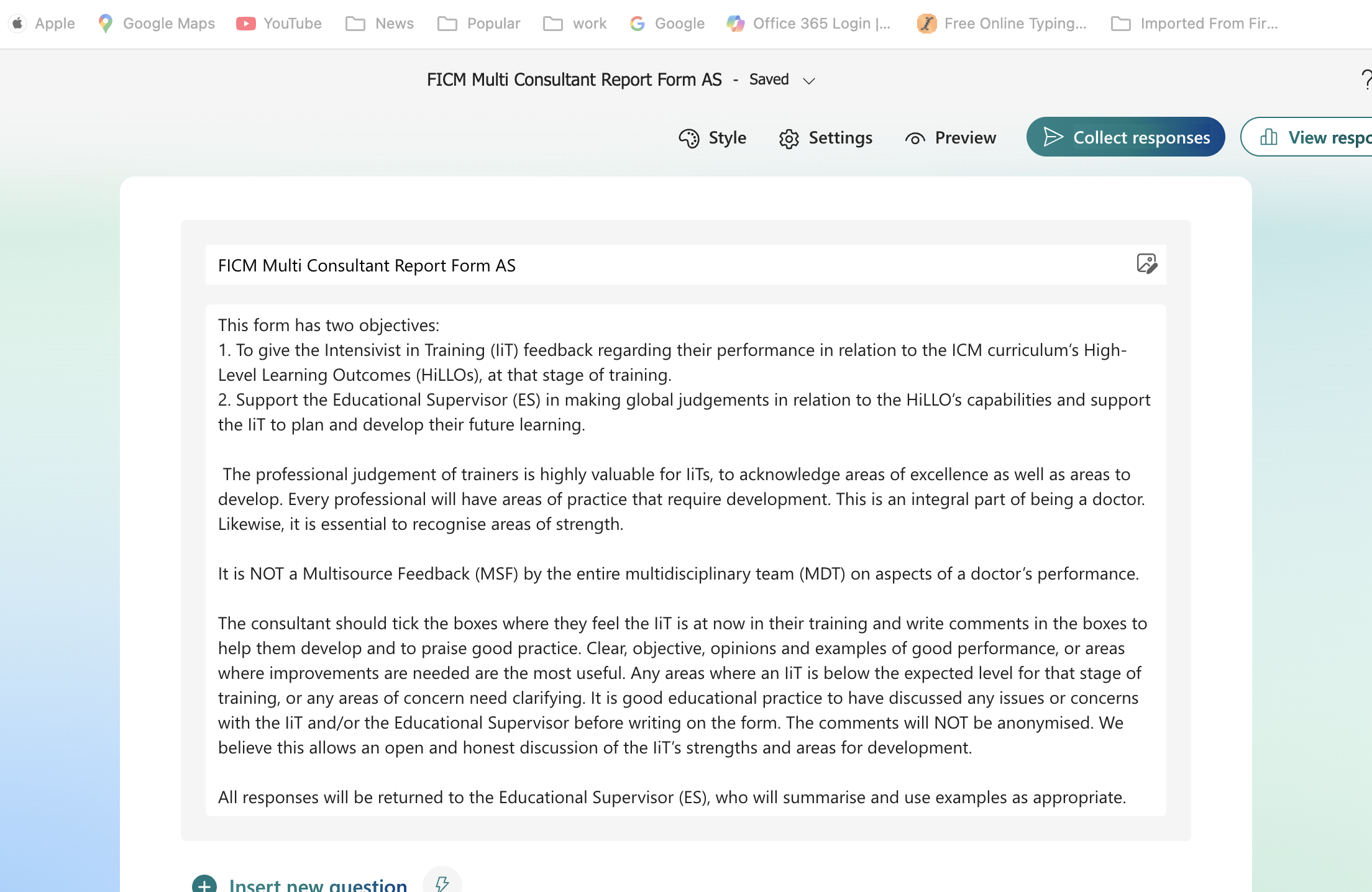 Initials of IiT in form. 
Now press collect responses
5. Setting responders
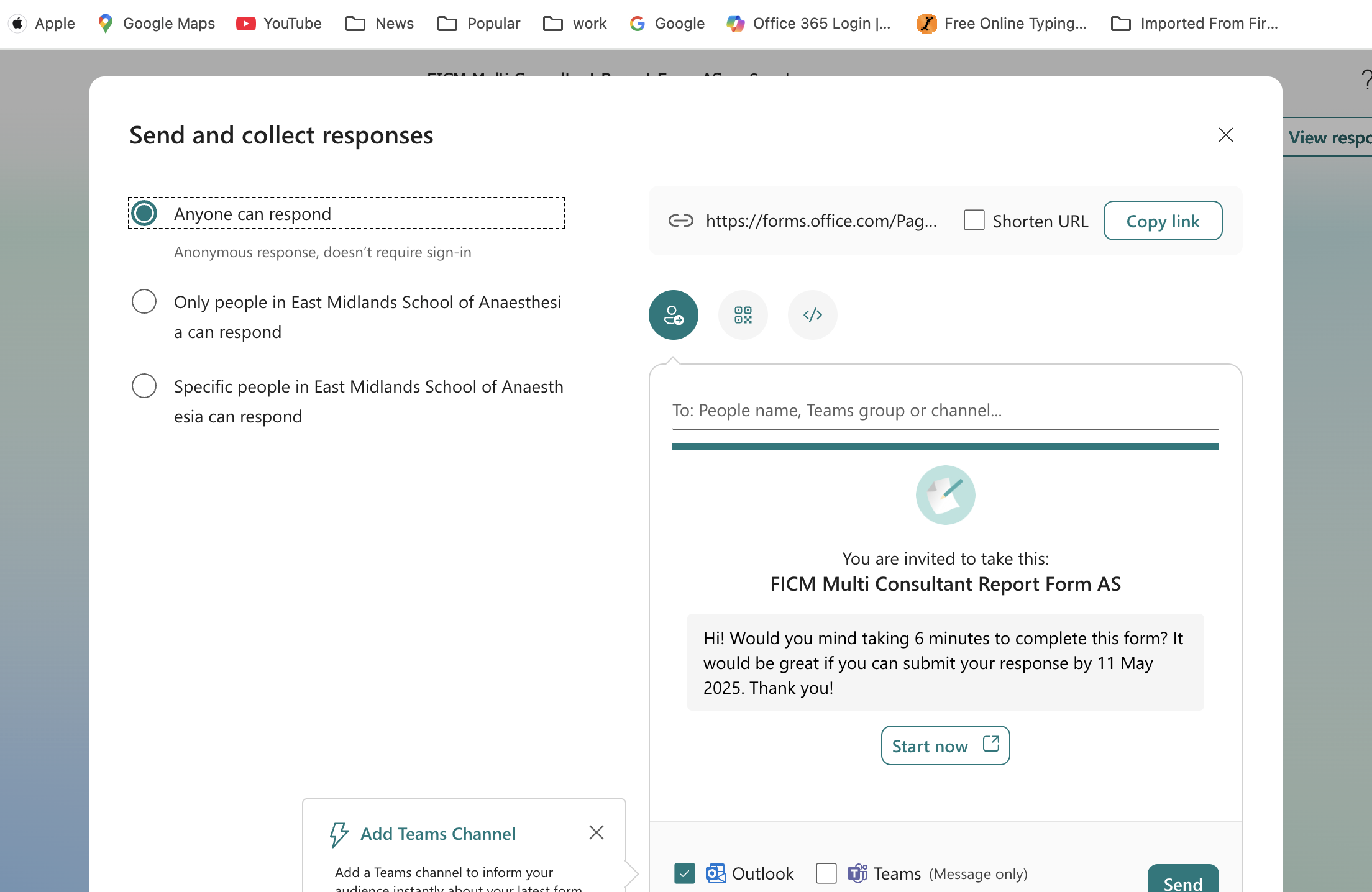 Change to ‘Anyone can respond’. 
This allows those without an account to complete the Form
6a. How to send - link
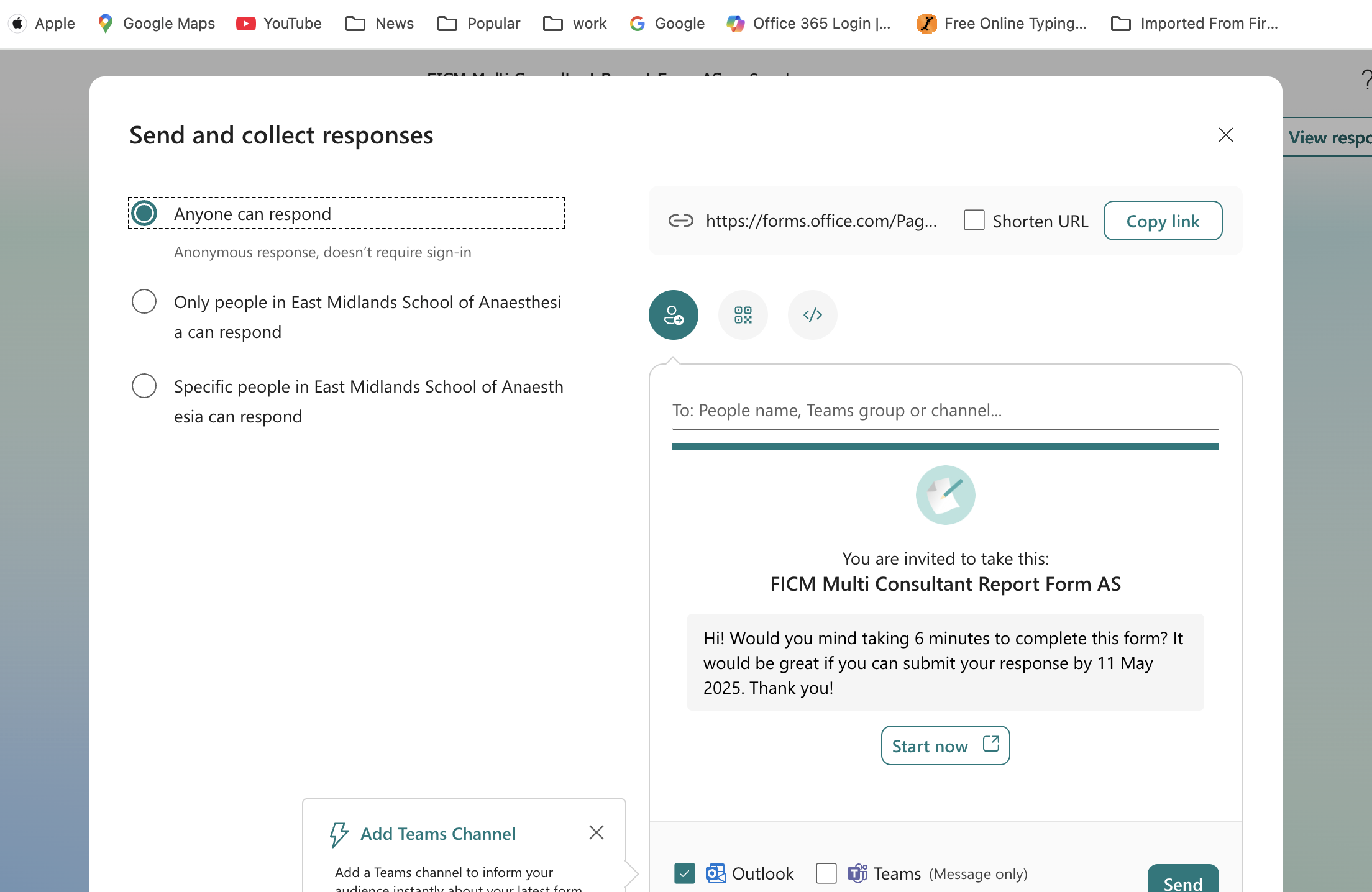 Copy the link
and paste in an email to your consultant contacts
6b. How to send - email
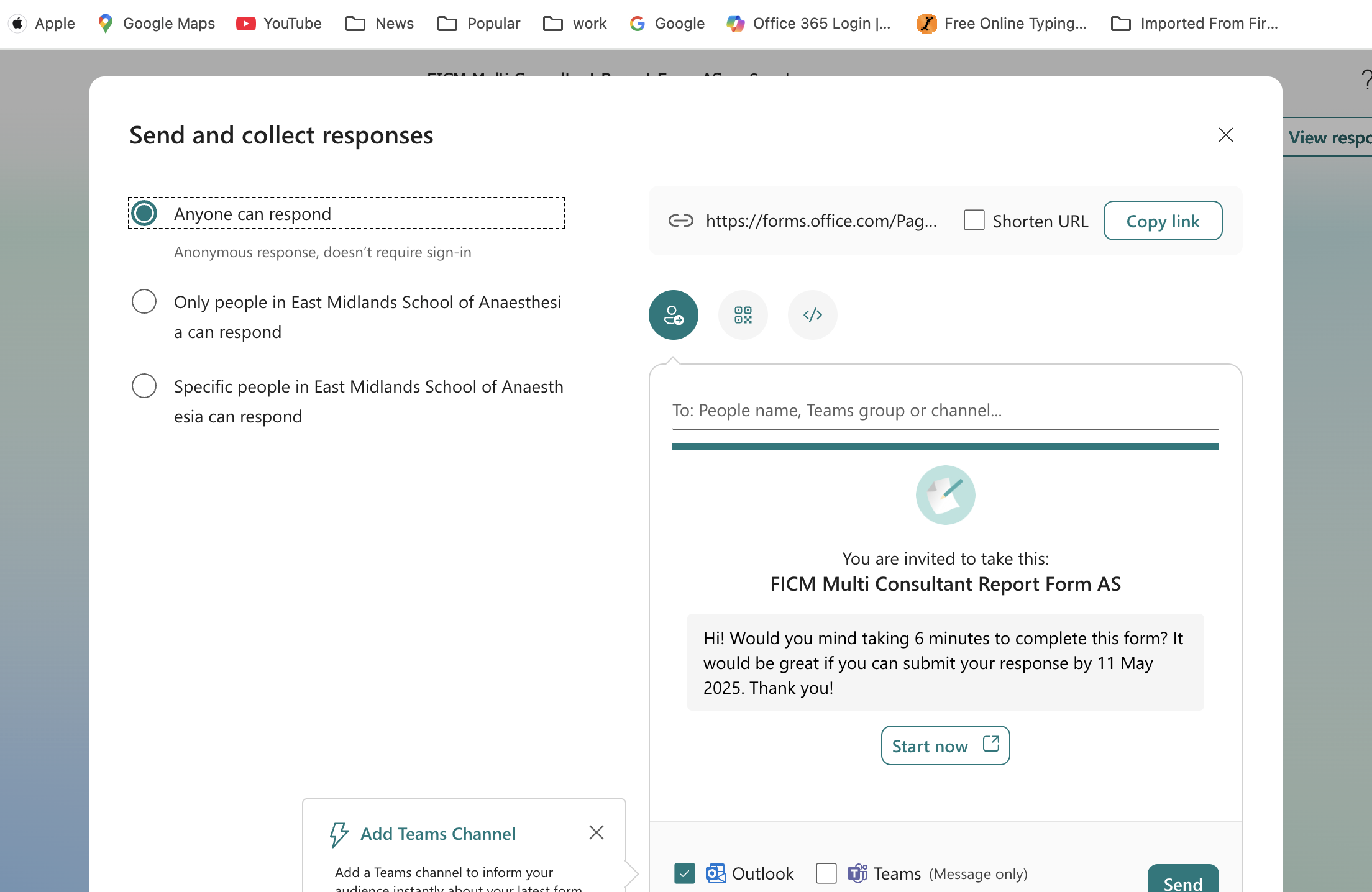 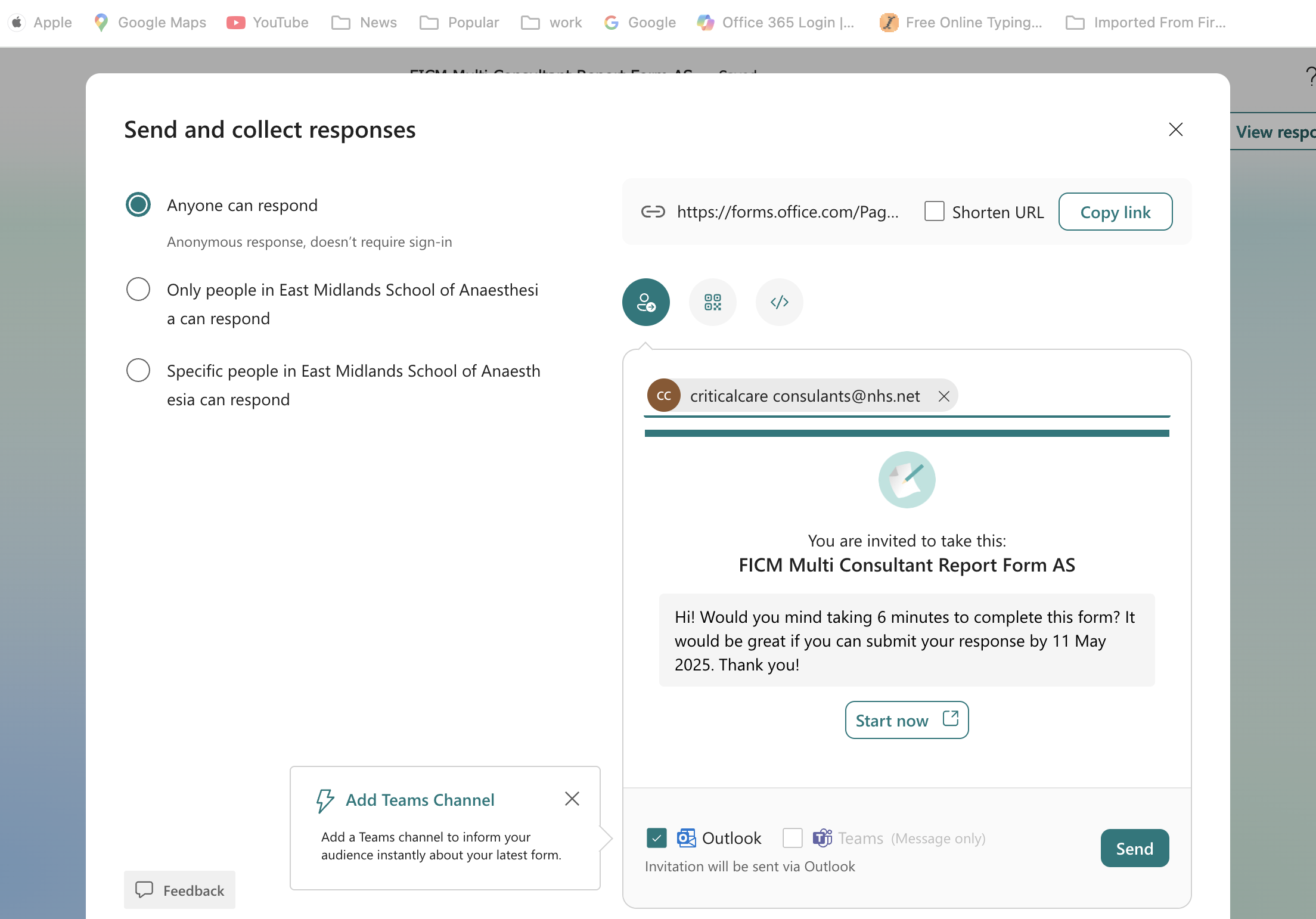 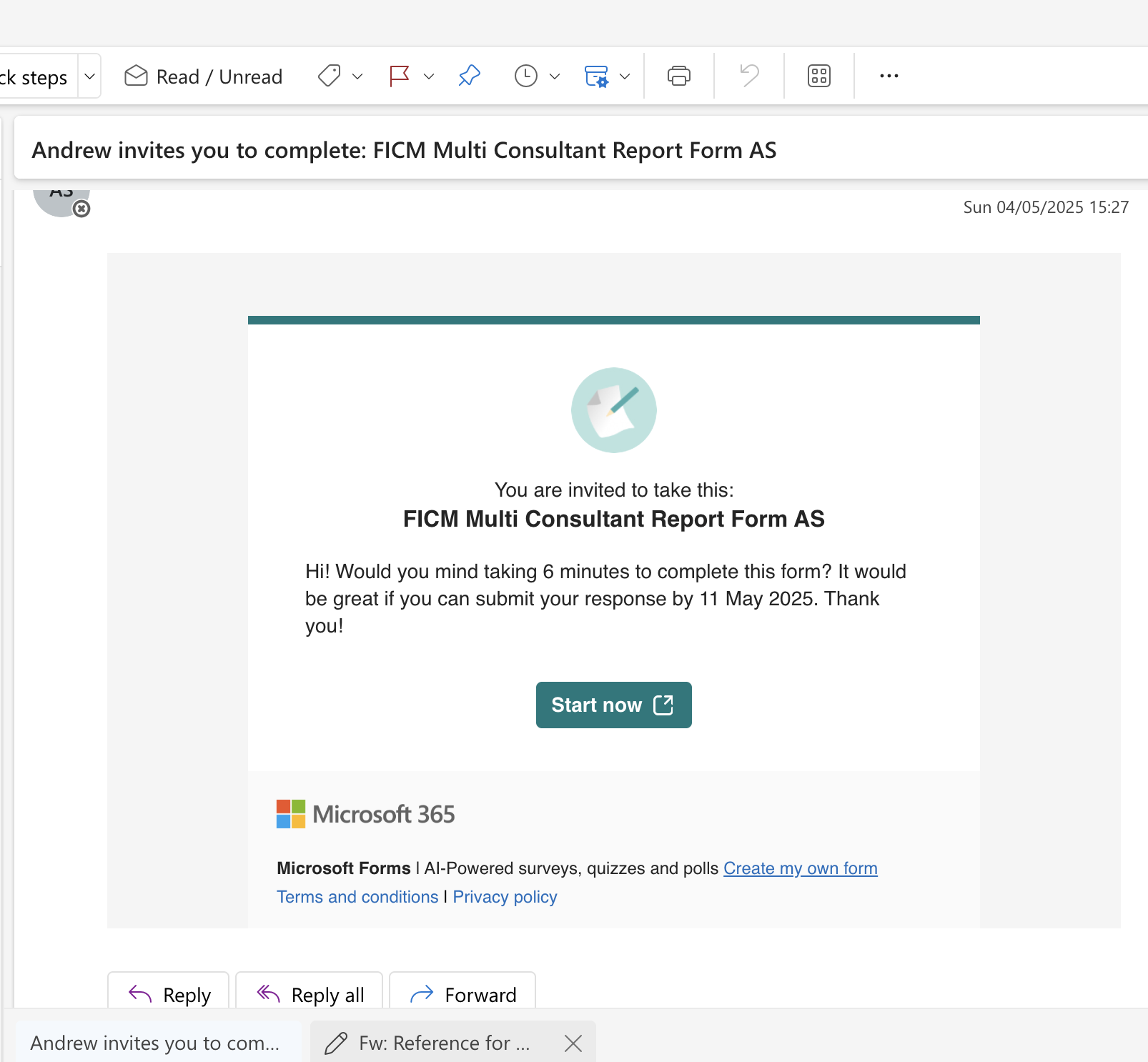 What a consultant receives
7. Consultant receiving form
Fill in resident’s name
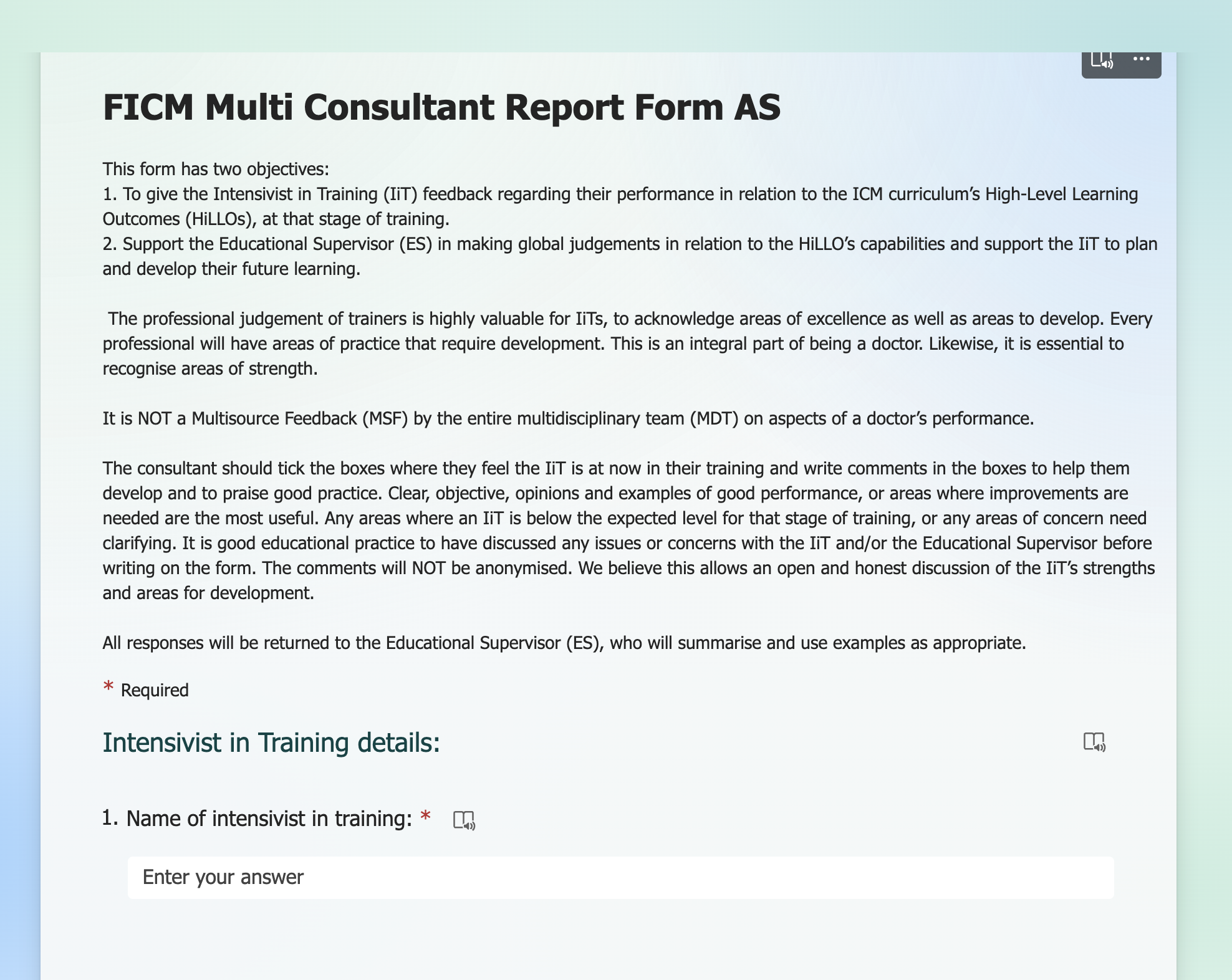 Add resident’s name
Consultant completes form
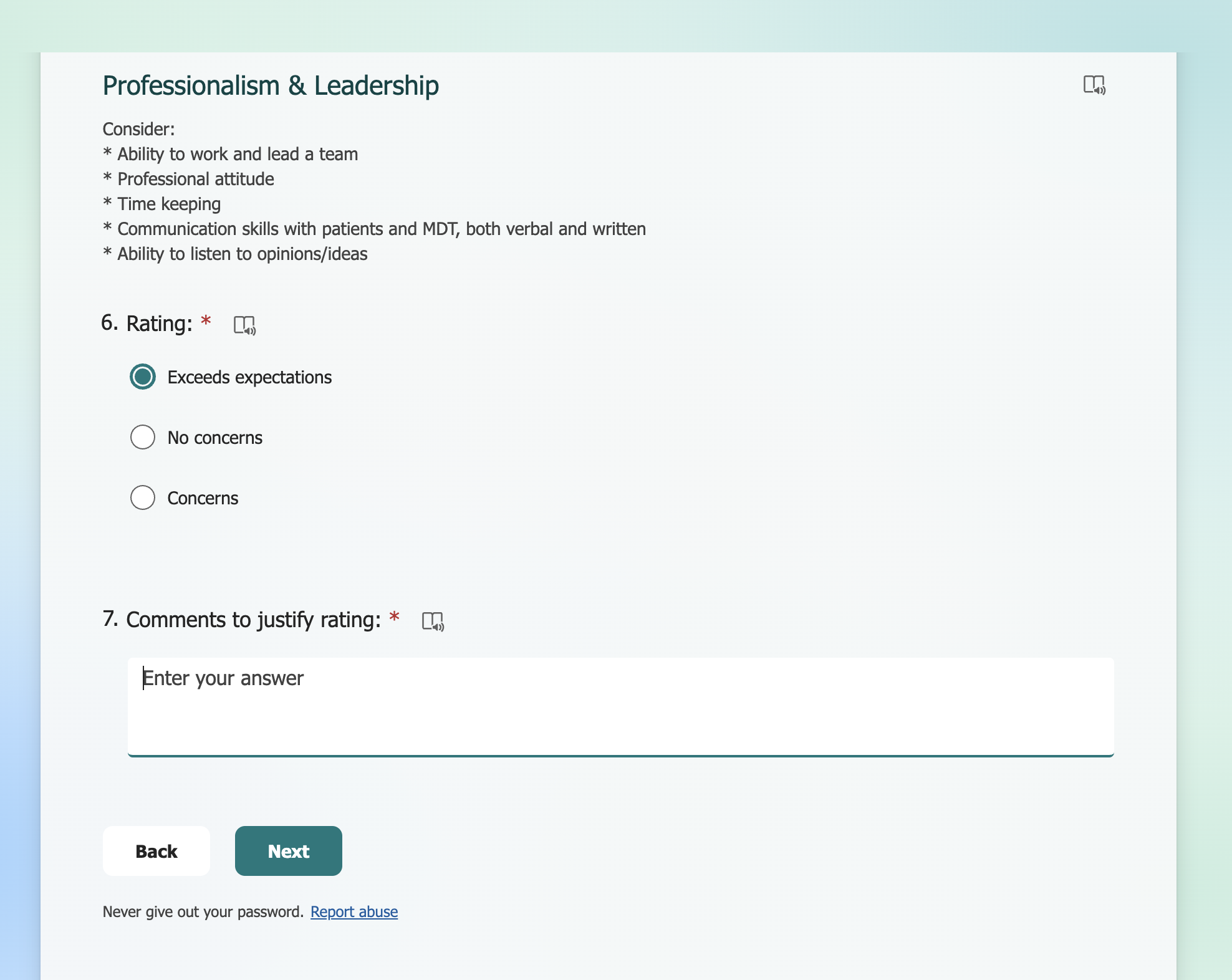 Add comment or full stop to move on
Submit
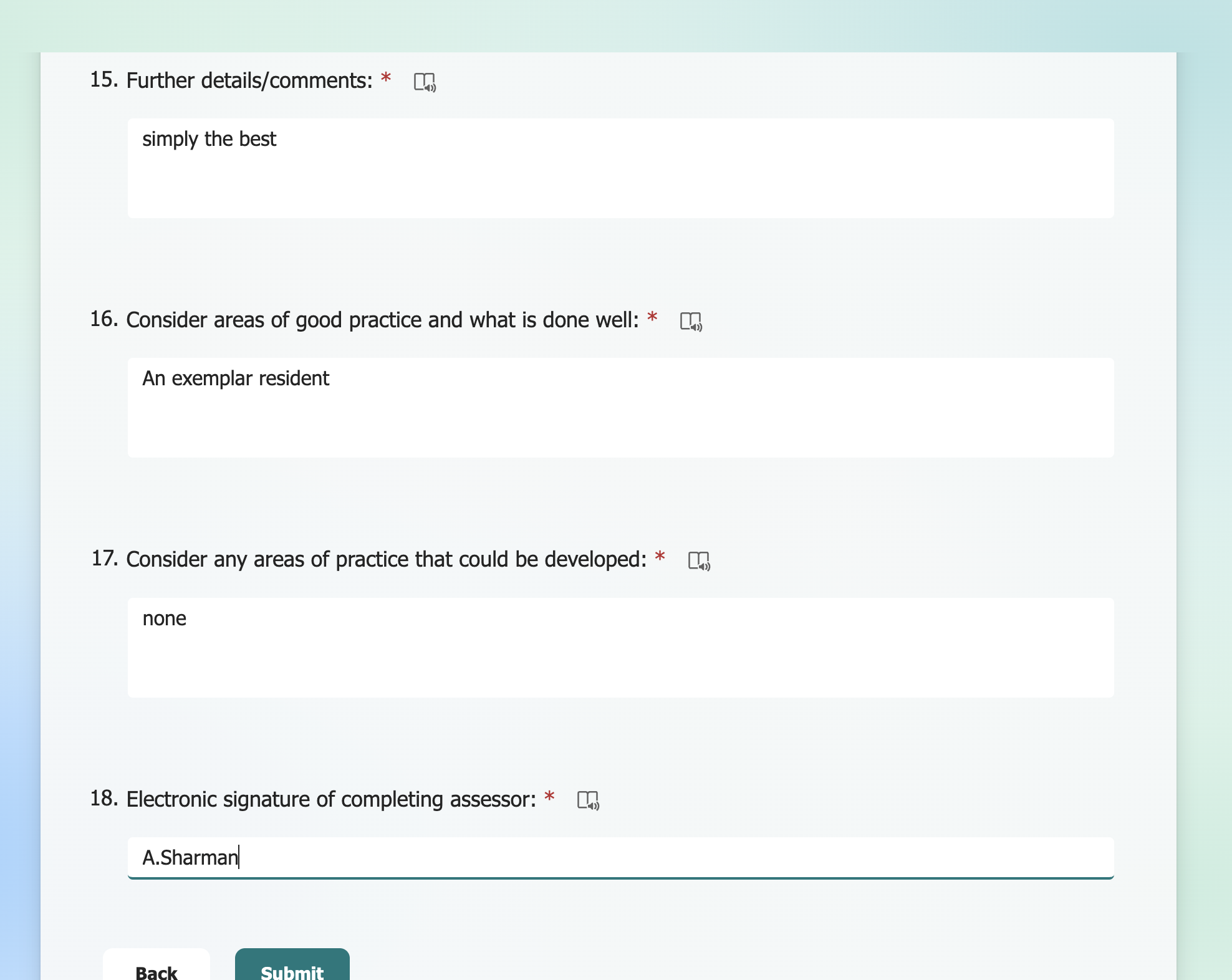 What the sender of the form gets back
Reviewing responses
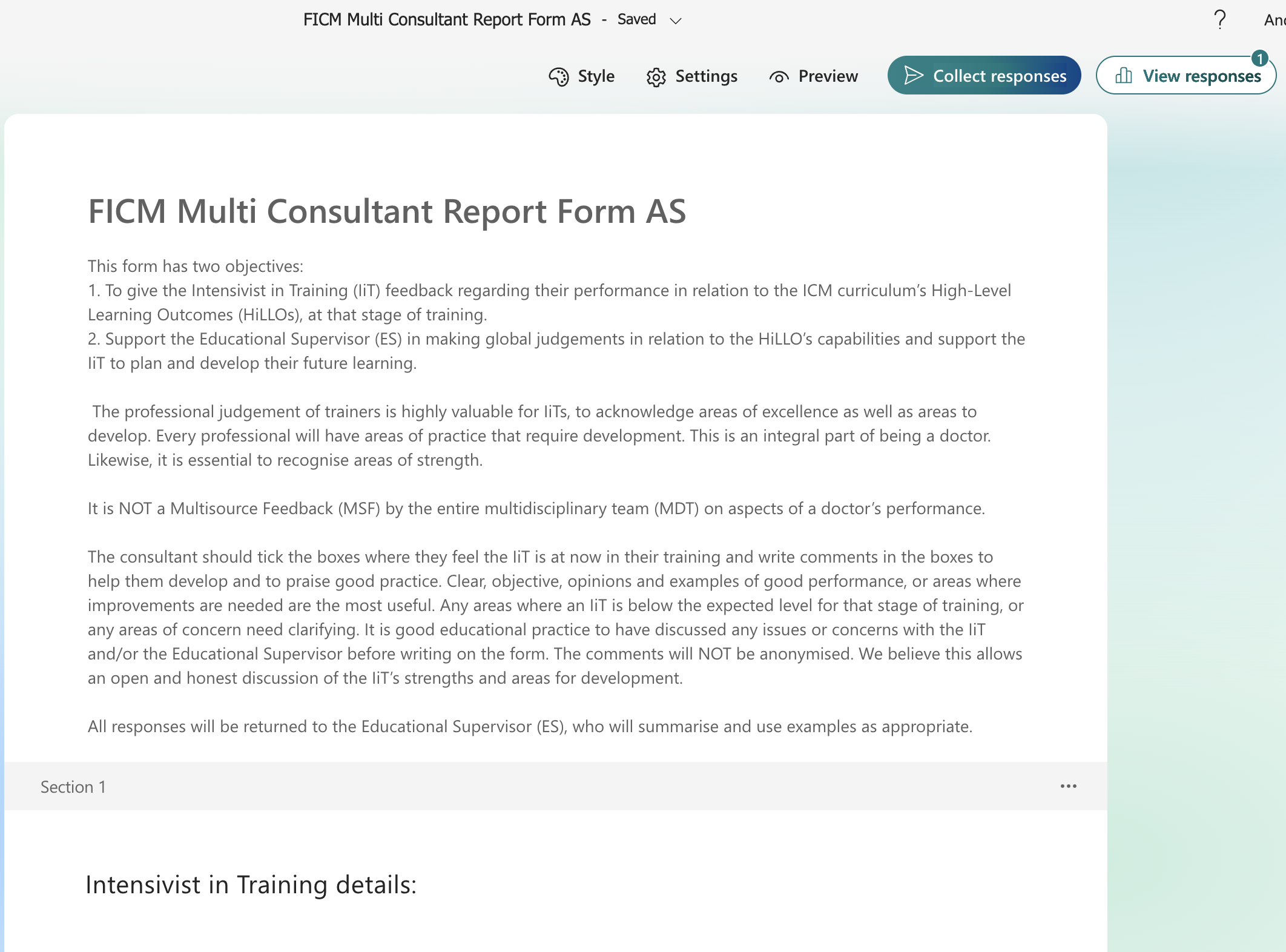 Responses
These come as an Excel file
Send this to the IiT’s Educational Supervisor
Final job as Faculty Tutor – delete the locally saved data of the current form
To delete the form, click on ‘Forms’ in the top left-hand corner
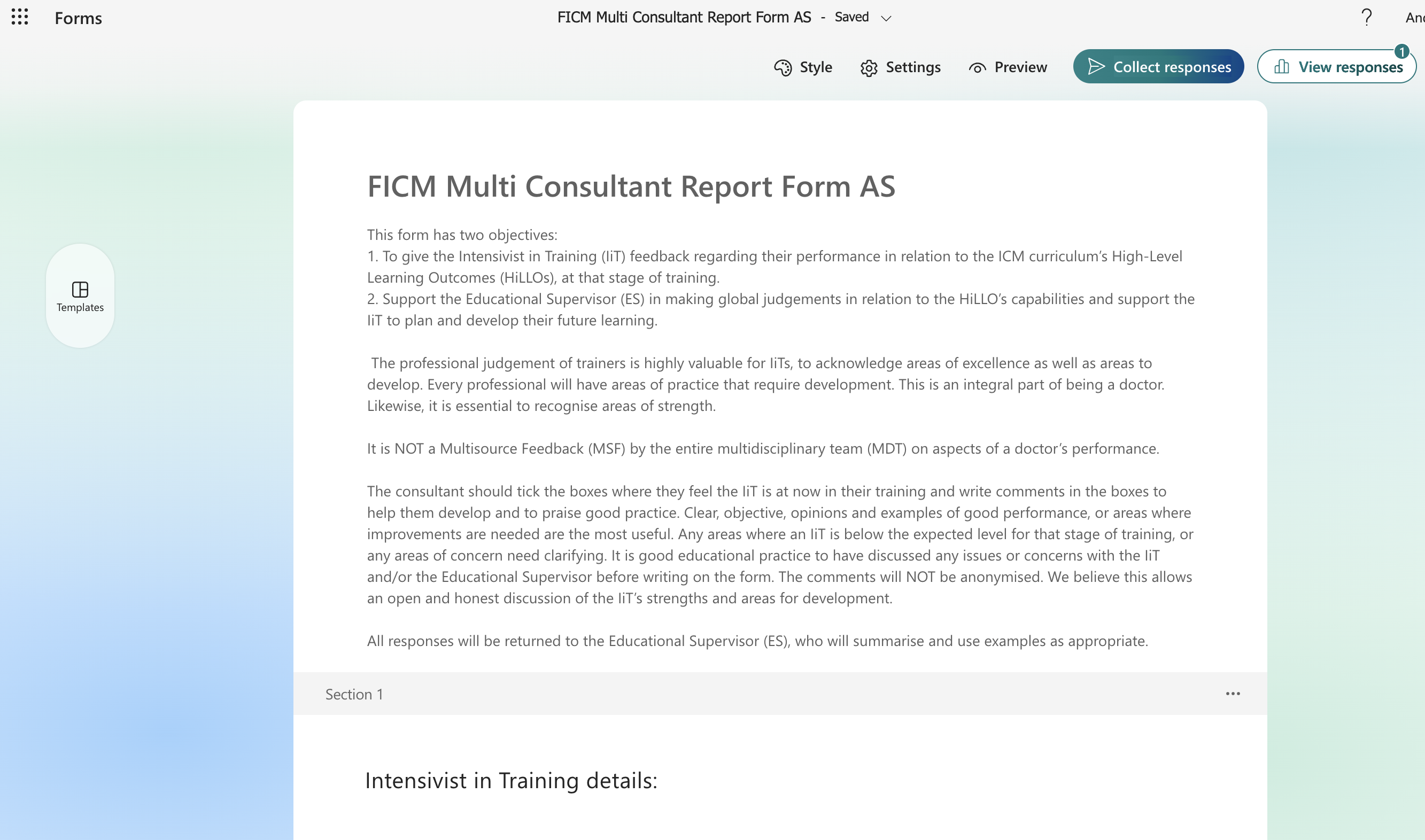 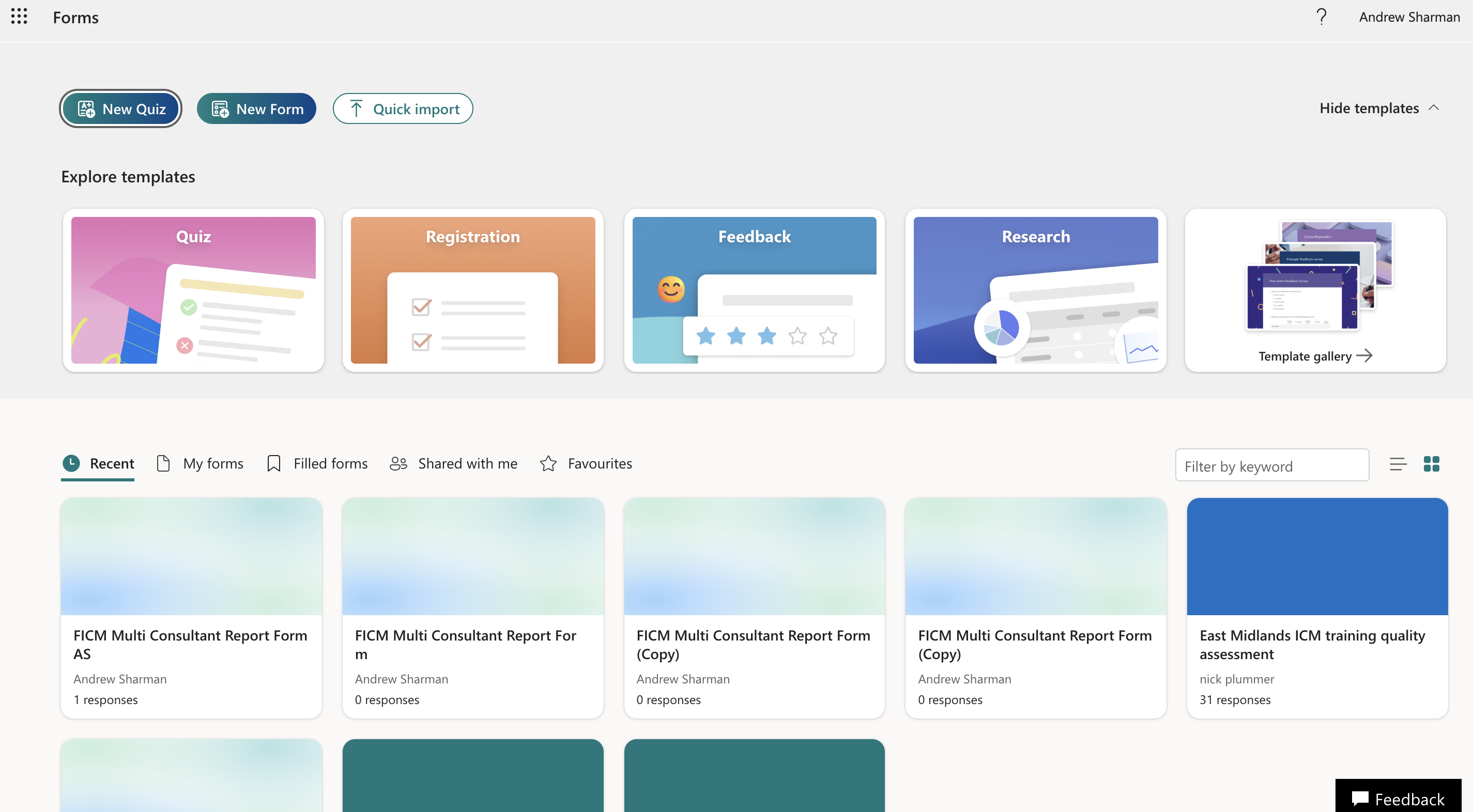 Then click the three dots (hover your mouse over the form) to display ‘more options’  - then please DELETE THE FORM!
…
The Educational Supervisor
Open Excel file
Cut and paste information to Summary MCR Form
Moderate responses as appropriate
Feedback to resident and discuss
Agree responses and write it on Summary MCRF
Save and resident uploads it to LLP.
Feedback
andrew.sharman1@nhs.net
contact@ficm.ac.uk